Tankönyvbemutató
Nefelejcs, ne felejts!
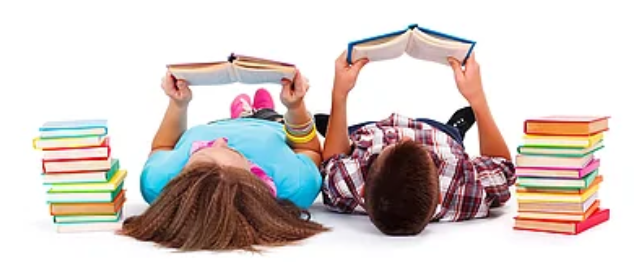 A tankönyv írói, szerkesztői
Farkas Ágnes – Nebuló Magyar Iskola (Perth)
Németh Kata – Nebuló Magyar Iskola (Perth)
Hevér-Szabó Beatrix – Bocskai Magyar Iskola (Melbourne)
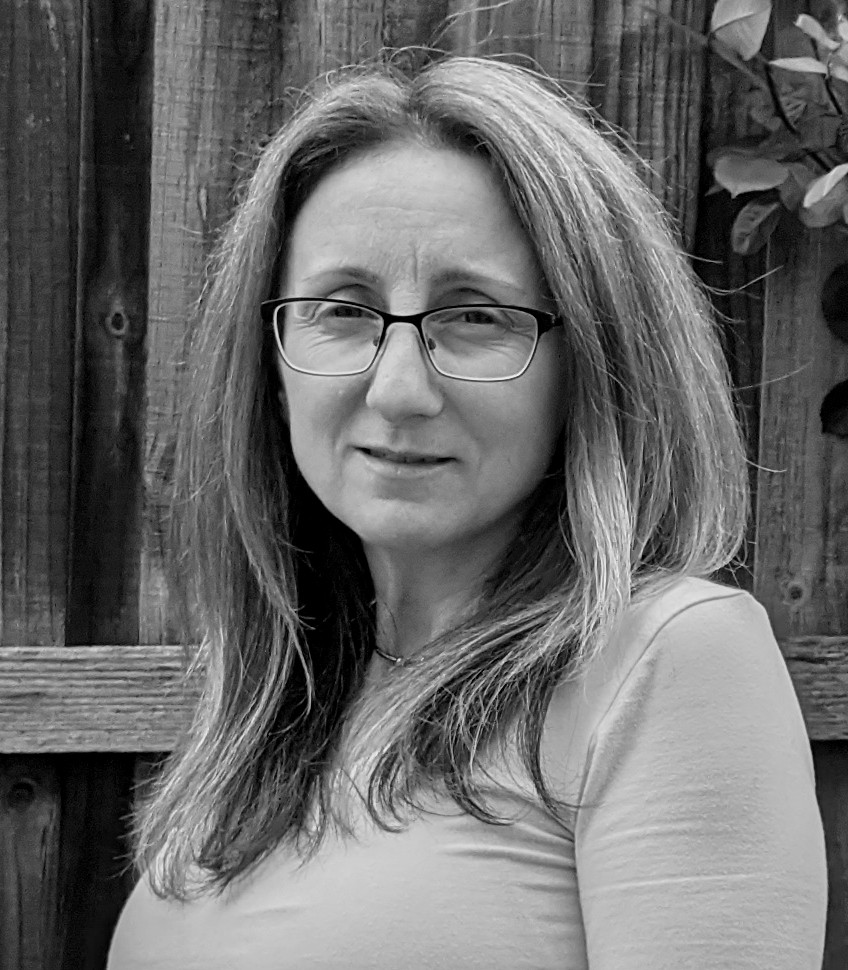 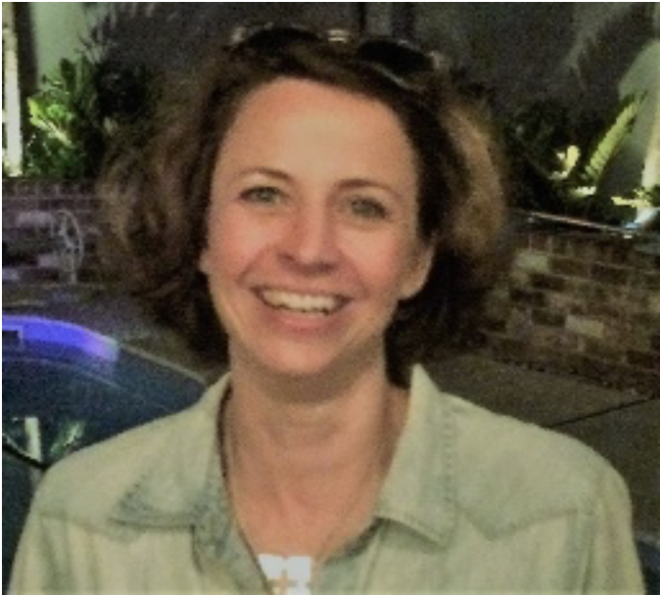 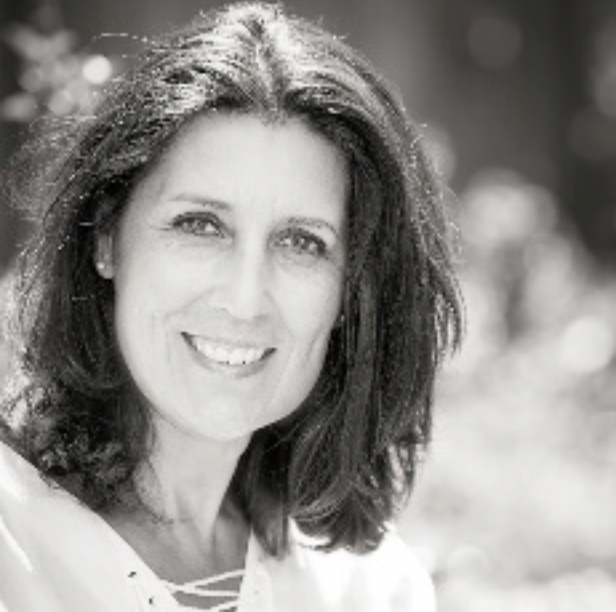 A tankönyv a „Community Languages Multicultural Grants” pályázaton nyert összeg eredményeképpen születhetett meg.
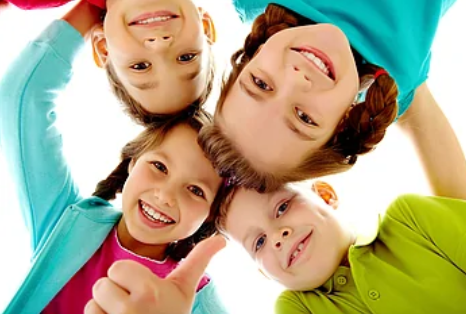 Diaszpórában működő iskolák céljai
közösségépítés
oktatás
kulturális ismeretek
népszokások, hagyományok
magyar irodalom
magyar nyelvtan
történelem
...
A tankönyv célja
magyar nyelvtani ismeretek összefoglalása
magyar irodalmi kitekintés
tanító pedagógusok tehermentesítése
a gyermekükkel otthon tanuló szülők segítése
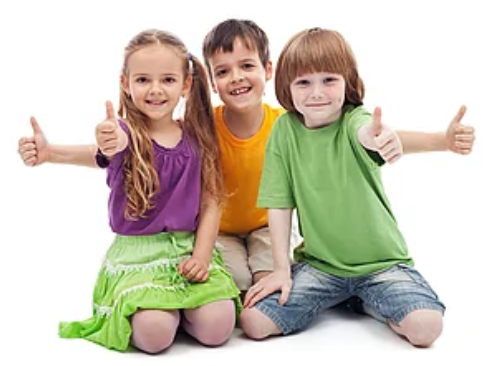 iránymutatás
ötlettár
Nem cél
a pedagógus kiváltása
Kiknek készült?
diákoknak, szüleiknek, valamint a magyar hétvégi iskolákban tanító pedagógusoknak
nem MID-es tankönyv, magyarul már legalább alapszinten beszélni és írni tudó diákoknak
korcsoport: 5., 6., 7. évfolyam 
   (a diákok nyelvi szintjétől függően)
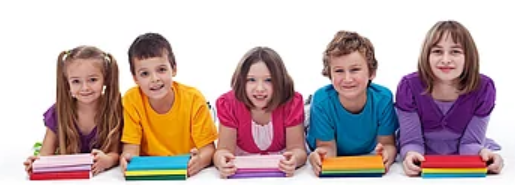 A tankönyv felépítése
2 részből áll:
nyelvtani, helyesírási témakörök (pl.: szófajok, toldalékolás, ...)
szólások, közmondások, szinonimák, versek

A tankönyvhöz tartozik még:
megoldás
szógyűjtemény
melléklet (AMPE honlap)
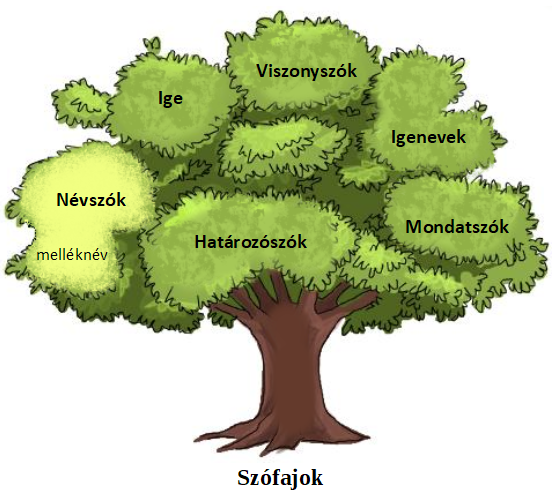 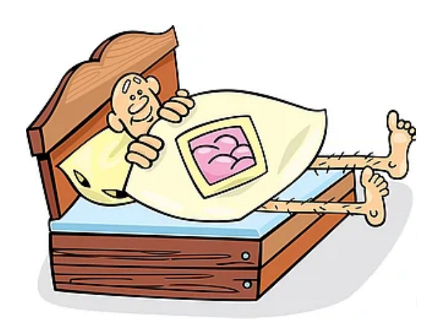 Előszó 
Ismétlő feladatok 
Szófajok
    A főnév 1.
    A főnév 2. 
    A melléknév 
    A számnév 
    A névmás 
    Az ige 
    Az igekötő 
Helyesírás
   A j hang kétféle jelölése a magyar nyelvben 
   Szótagolás, elválasztás 
   Ne higgy a fülednek! Másképp ejtjük, másképp írjuk 
Szinonimák 
Szólások és közmondások 
Verselemzés I. 
Verselemzés II.
Tartalomjegyzék
Változatos feladattípusok
szókereső
kiegészítő
keresztrejtvény
betűpótlás
mondatkiegészítés
szókígyó, szóhullám
szófelhő
rejtvények
kakukktojás
önálló szövegalkotás
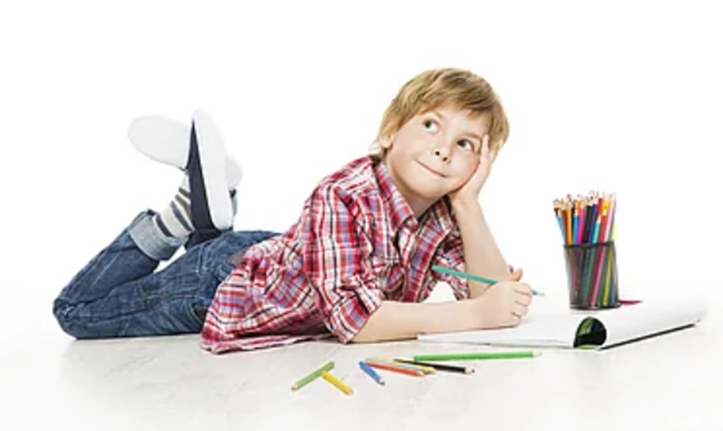 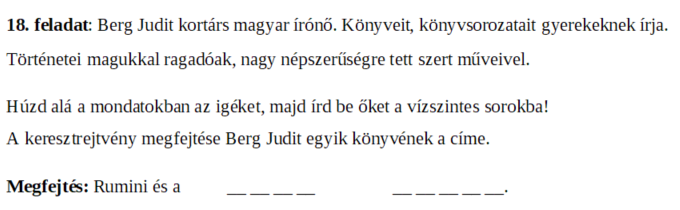 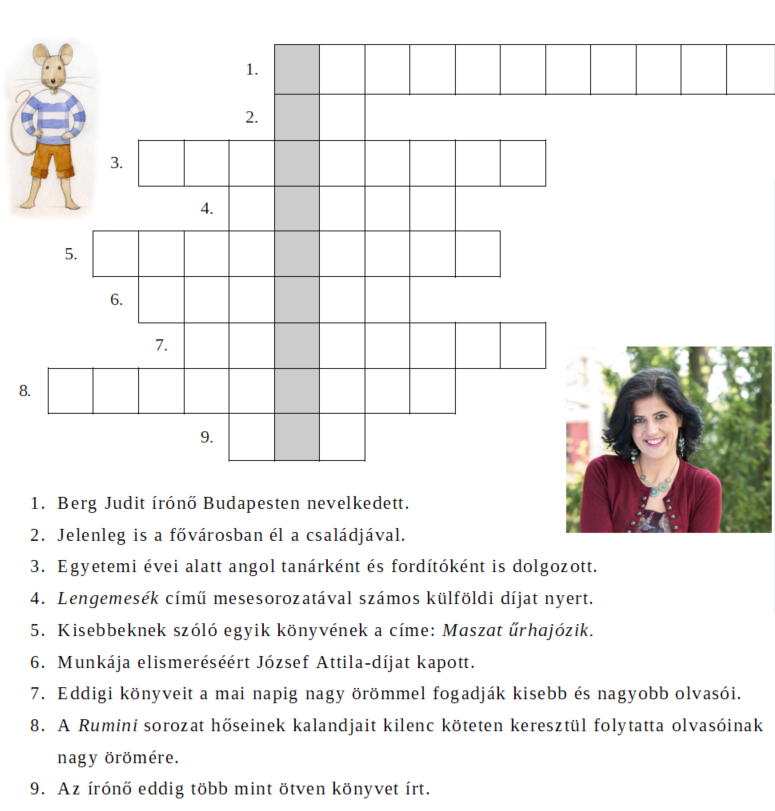 Keresztrejtvény
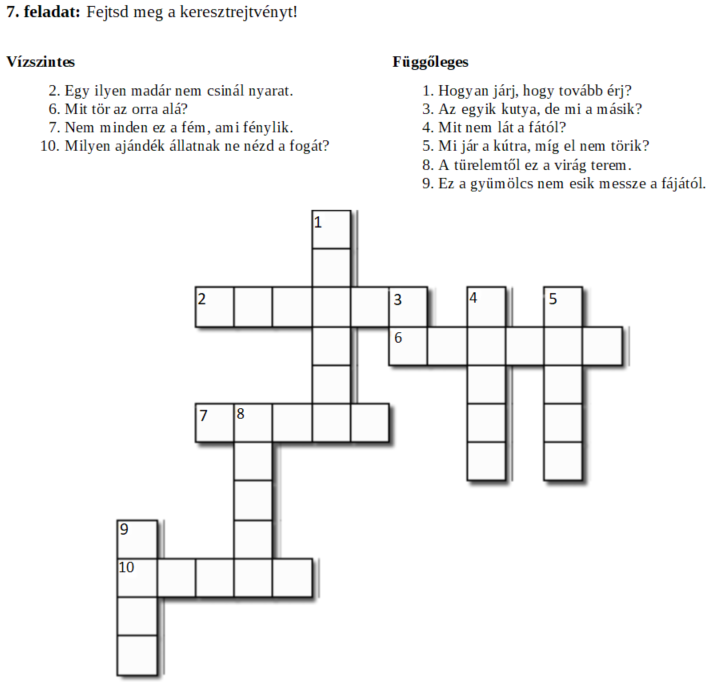 Keresztrejtvény
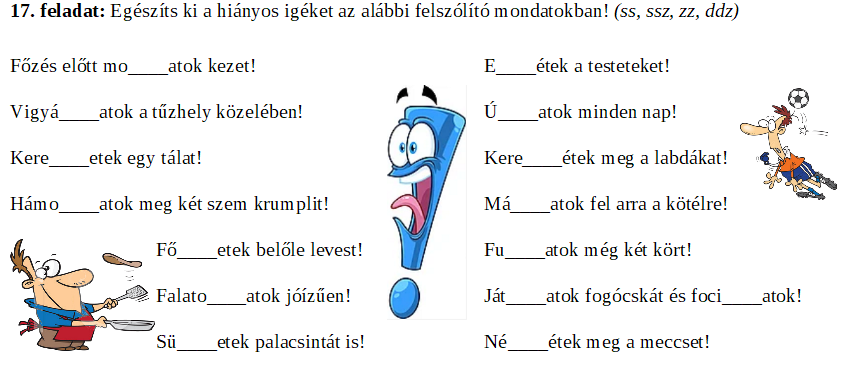 Betűpótlás
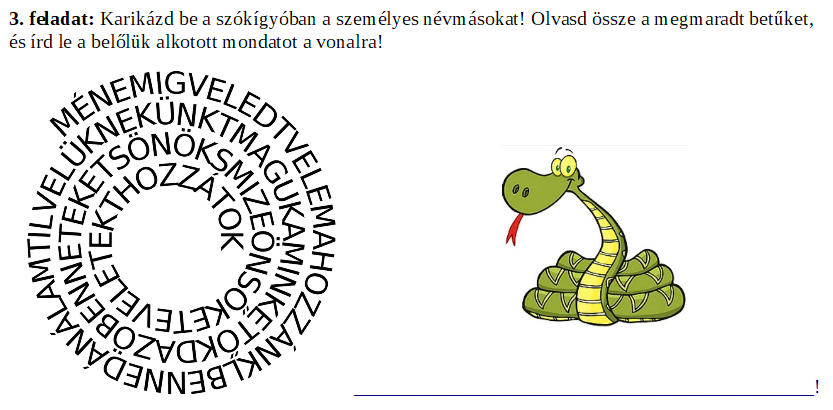 Szókígyó, szóhullám
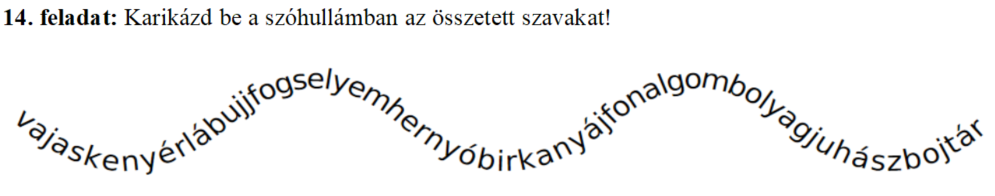 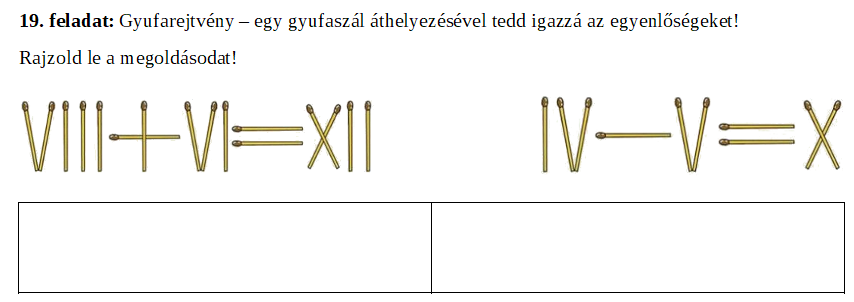 Rejtvények – gyufarejtvény
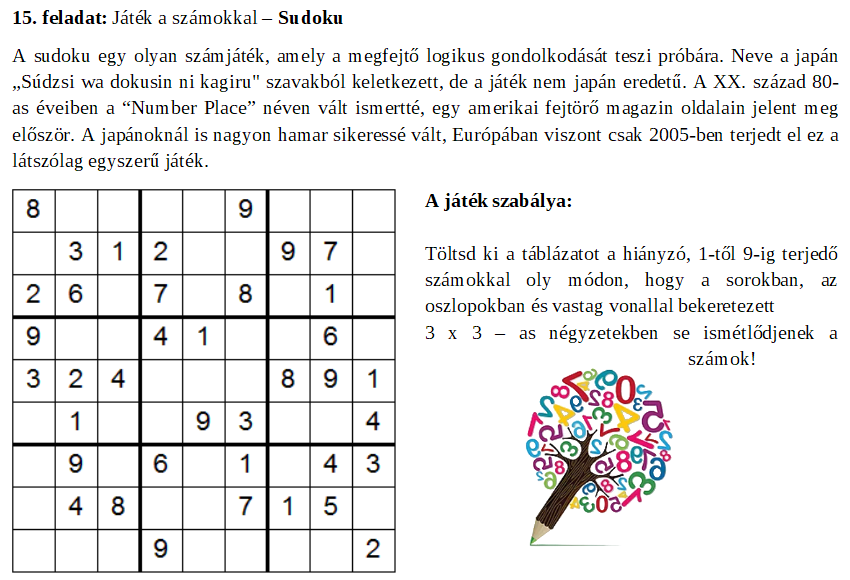 Rejtvények - Sudoku
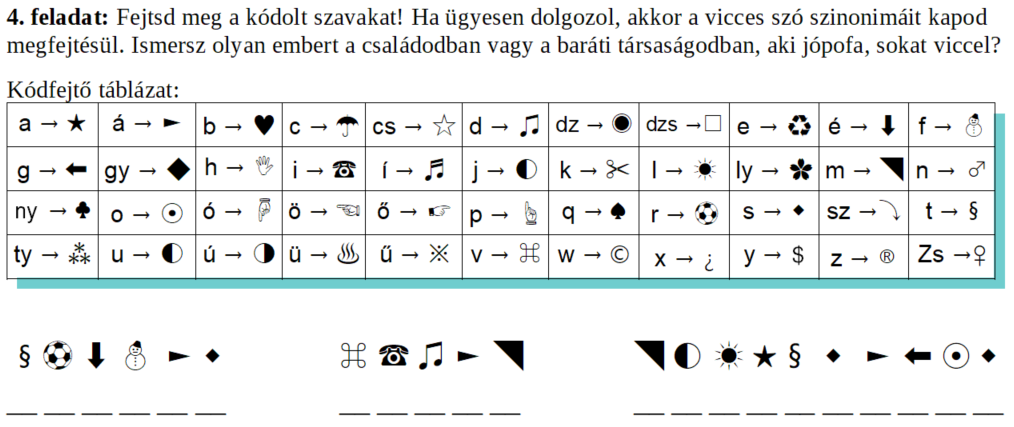 Rejtvények - kódfejtés
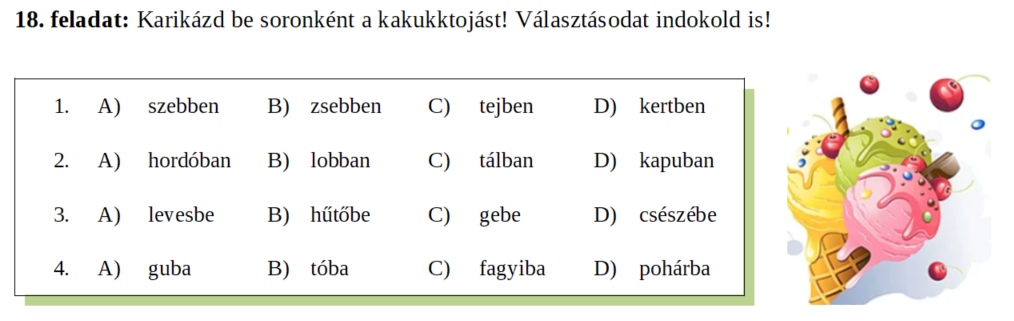 Kakukktojás
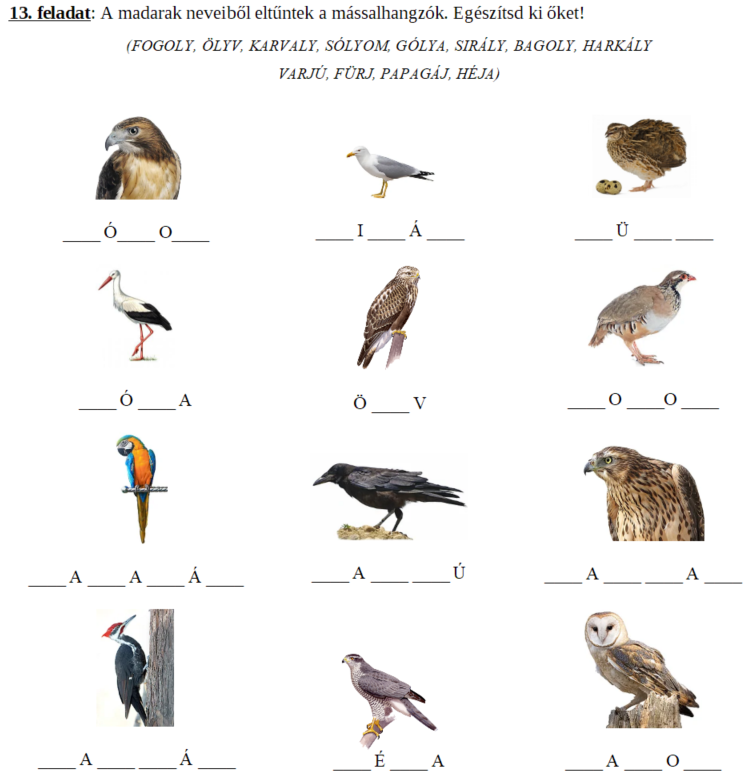 Kiegészítés
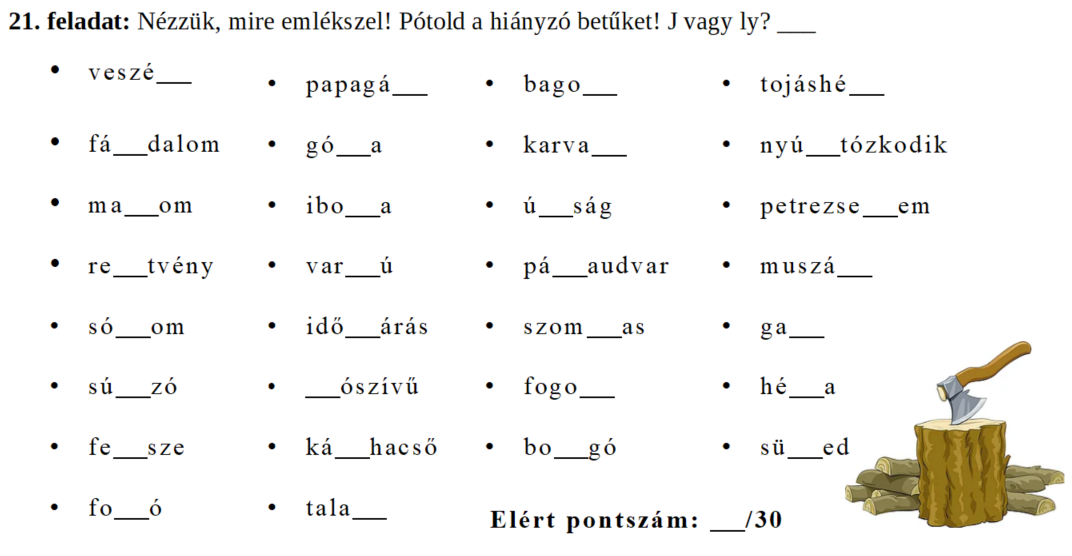 Kiegészítés
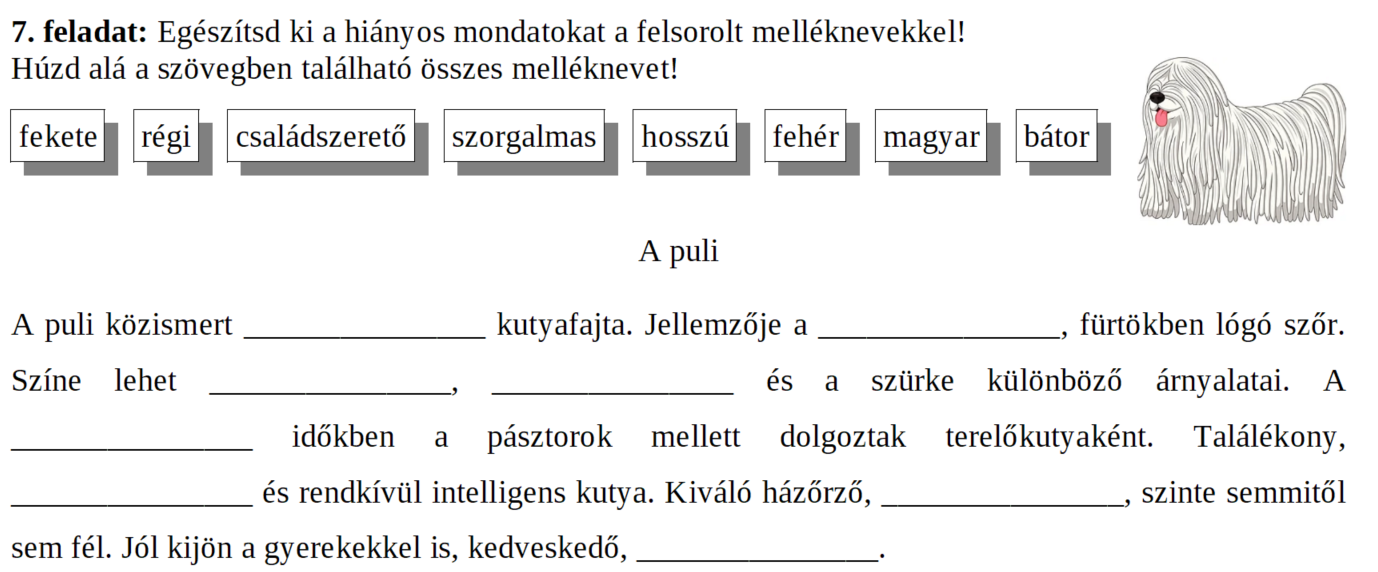 Kiegészítés
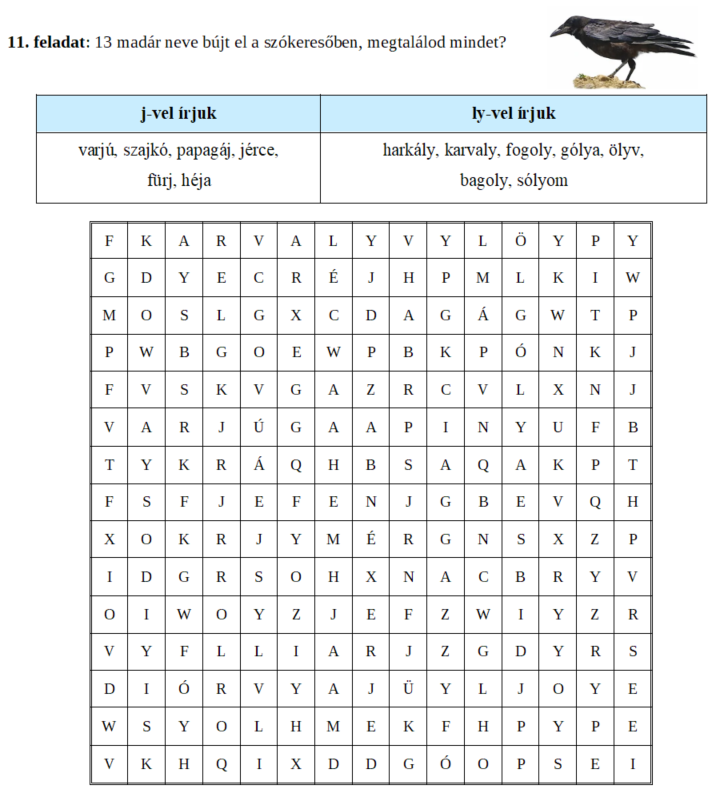 Szókereső
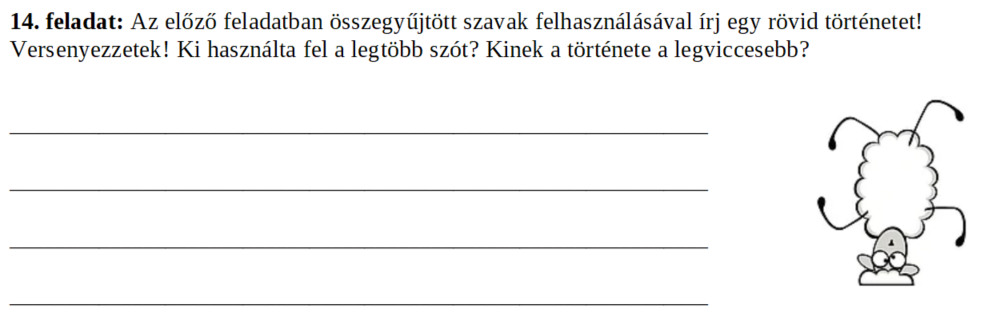 Önálló szövegalkotás
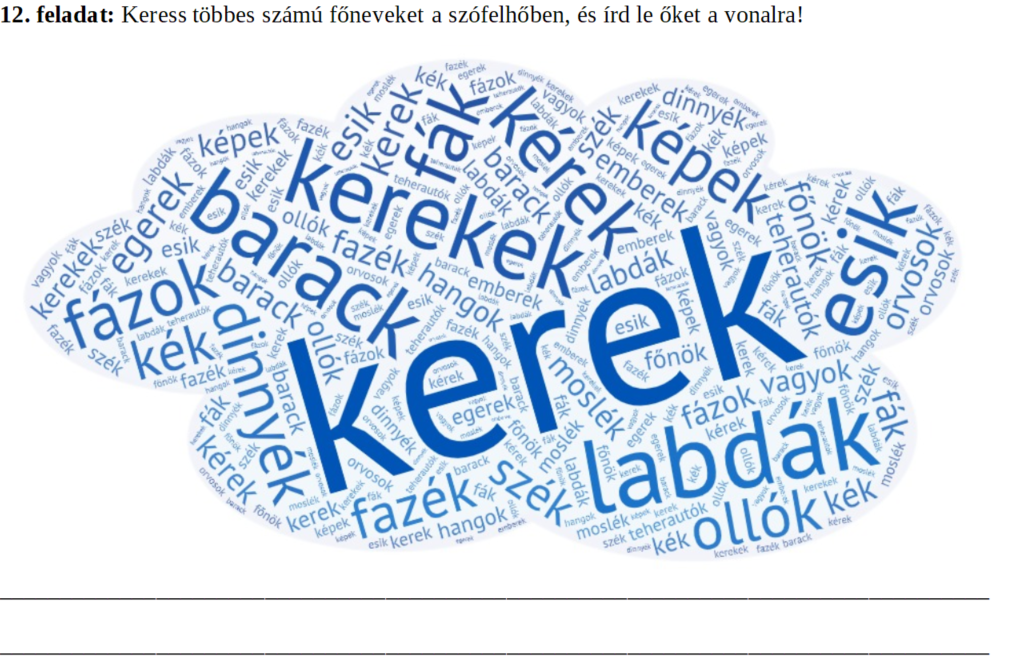 Szófelhő
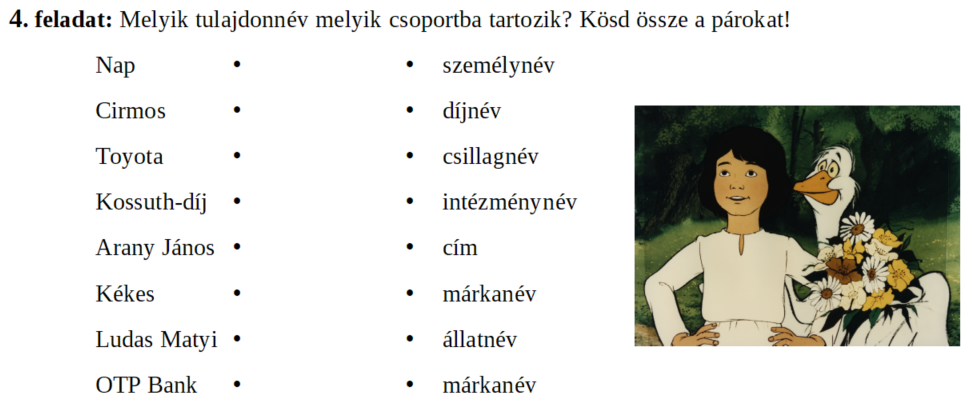 Összekötős
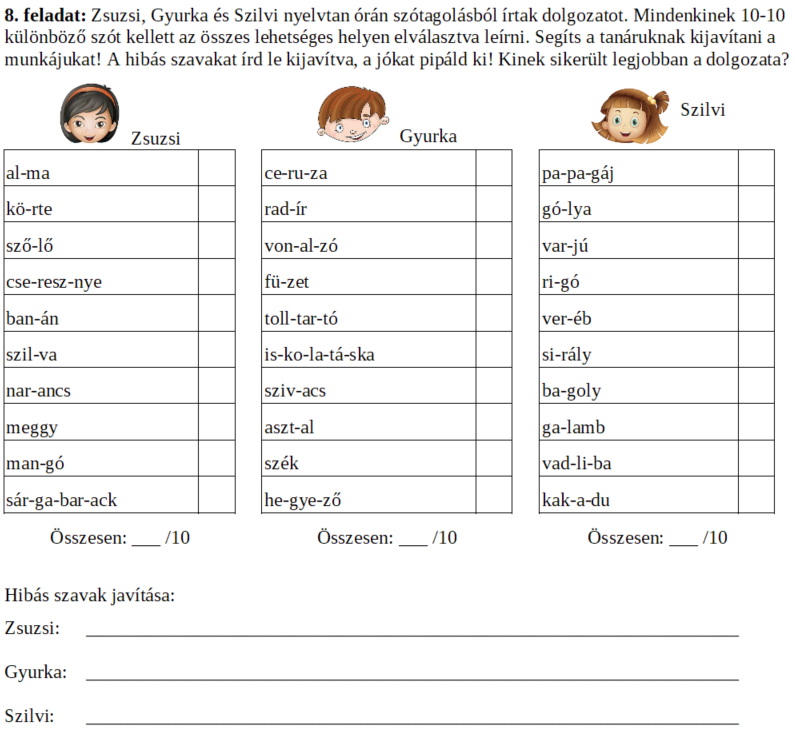 Hibajavítás
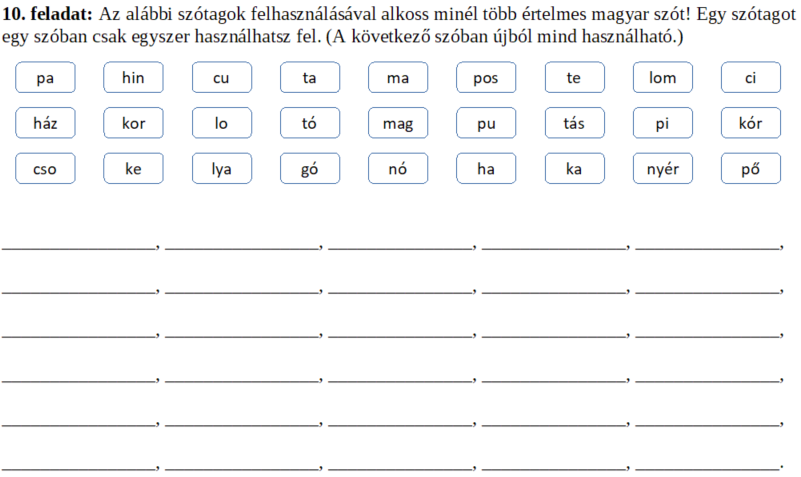 Szóalkotás
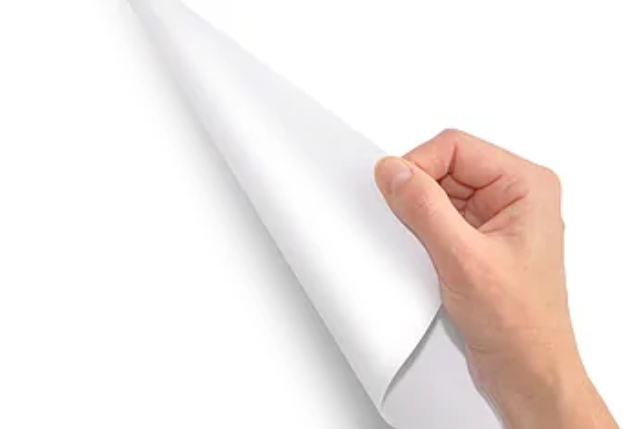 Lapozzunk bele a tankönyvbe!
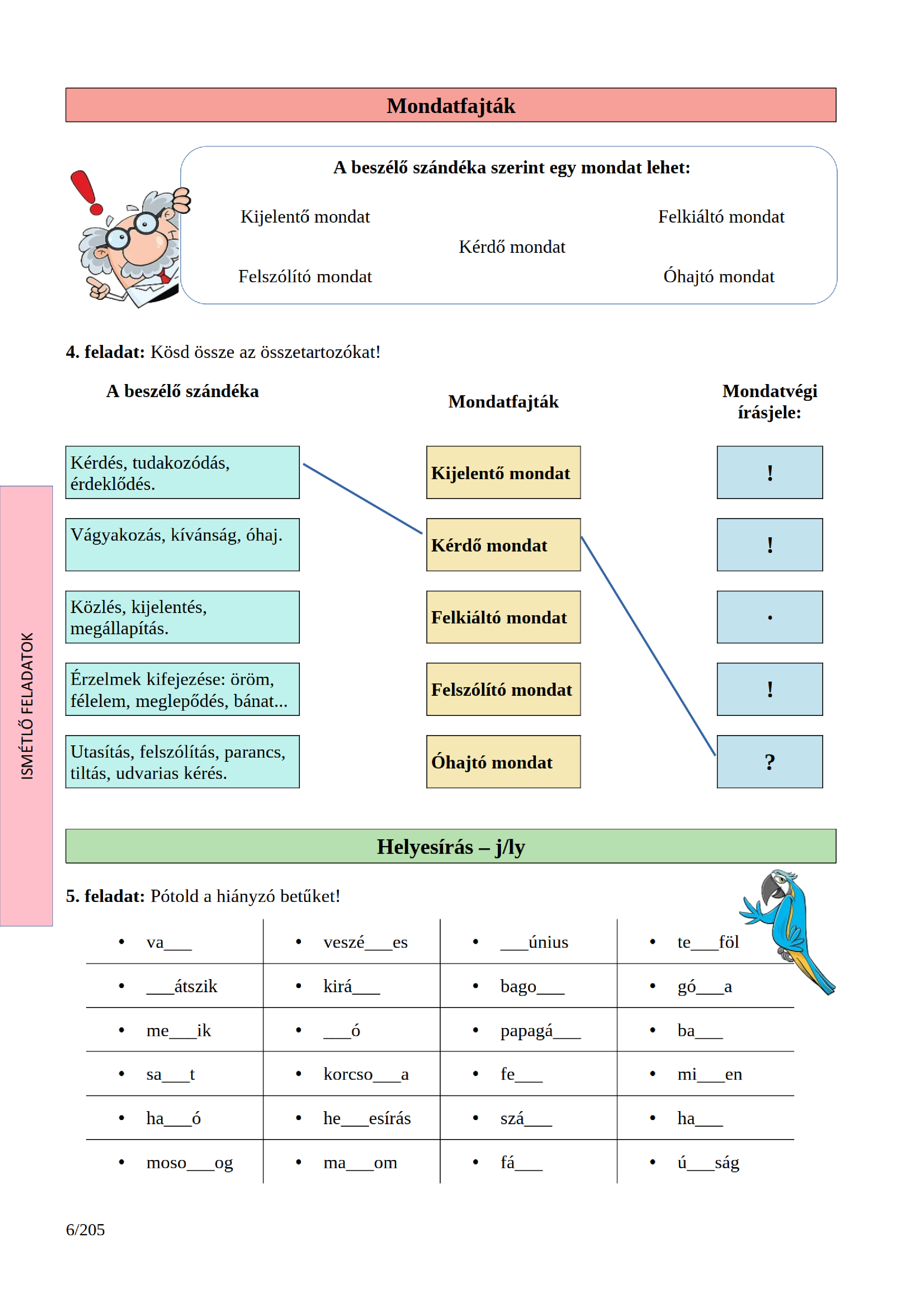 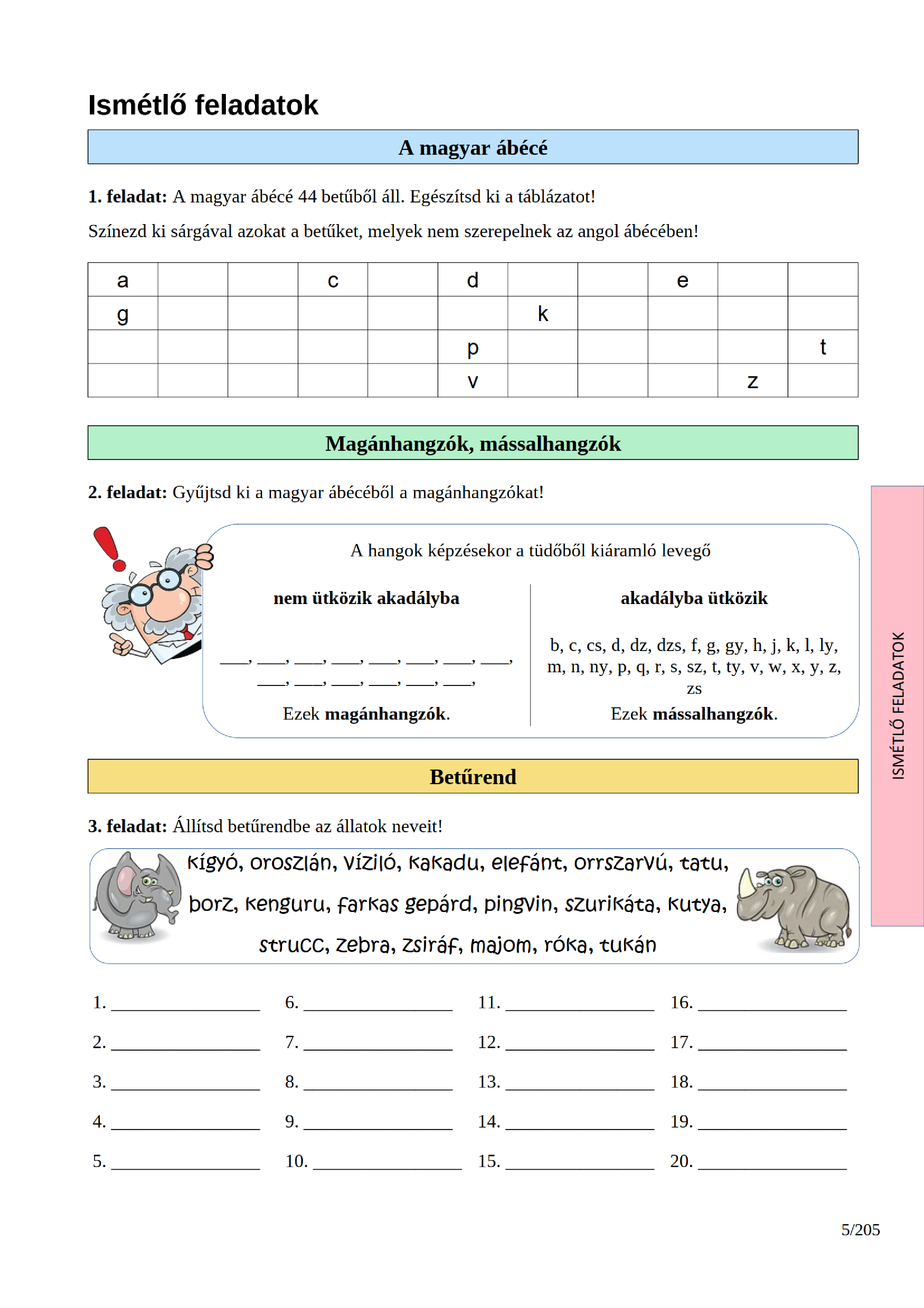 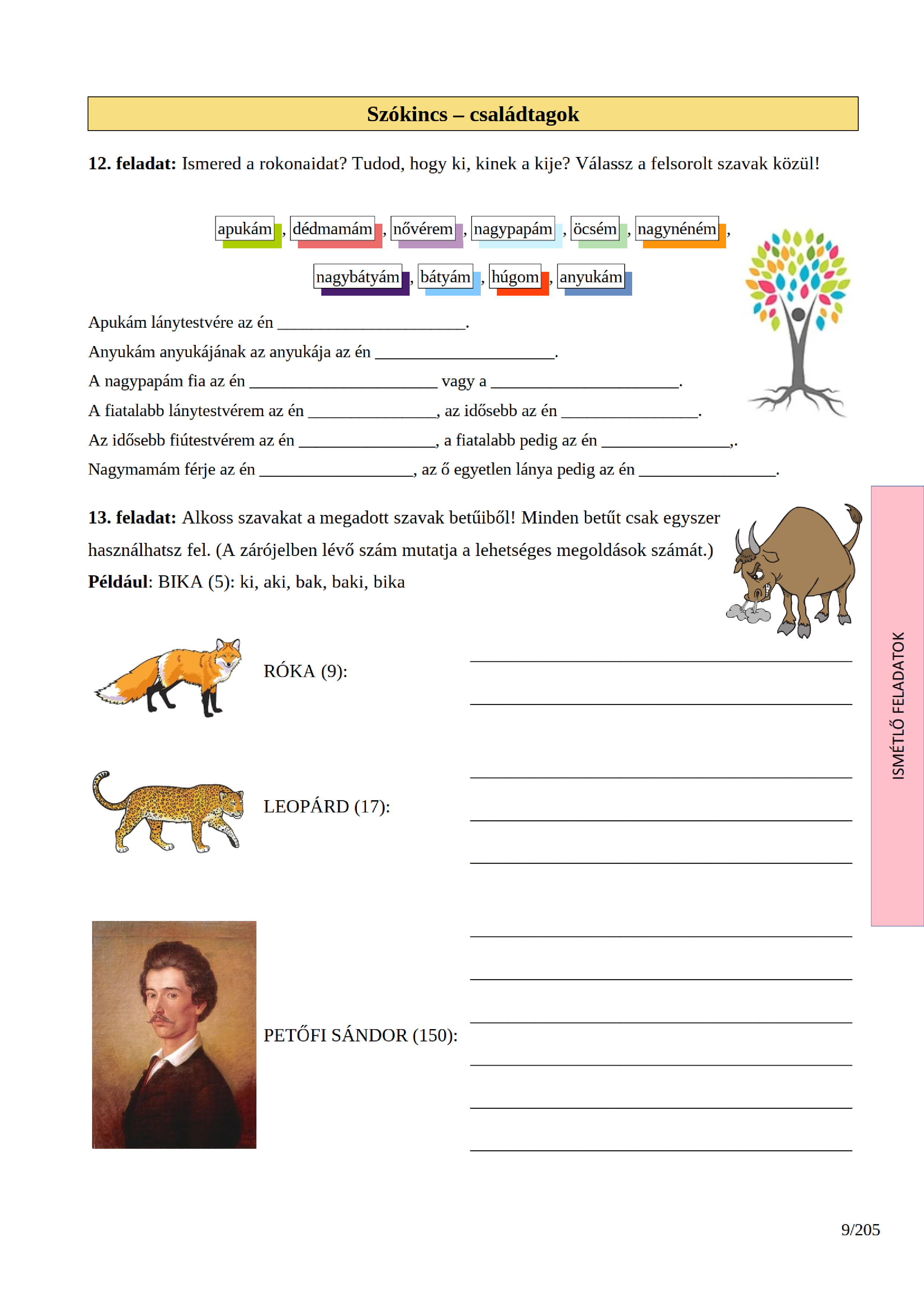 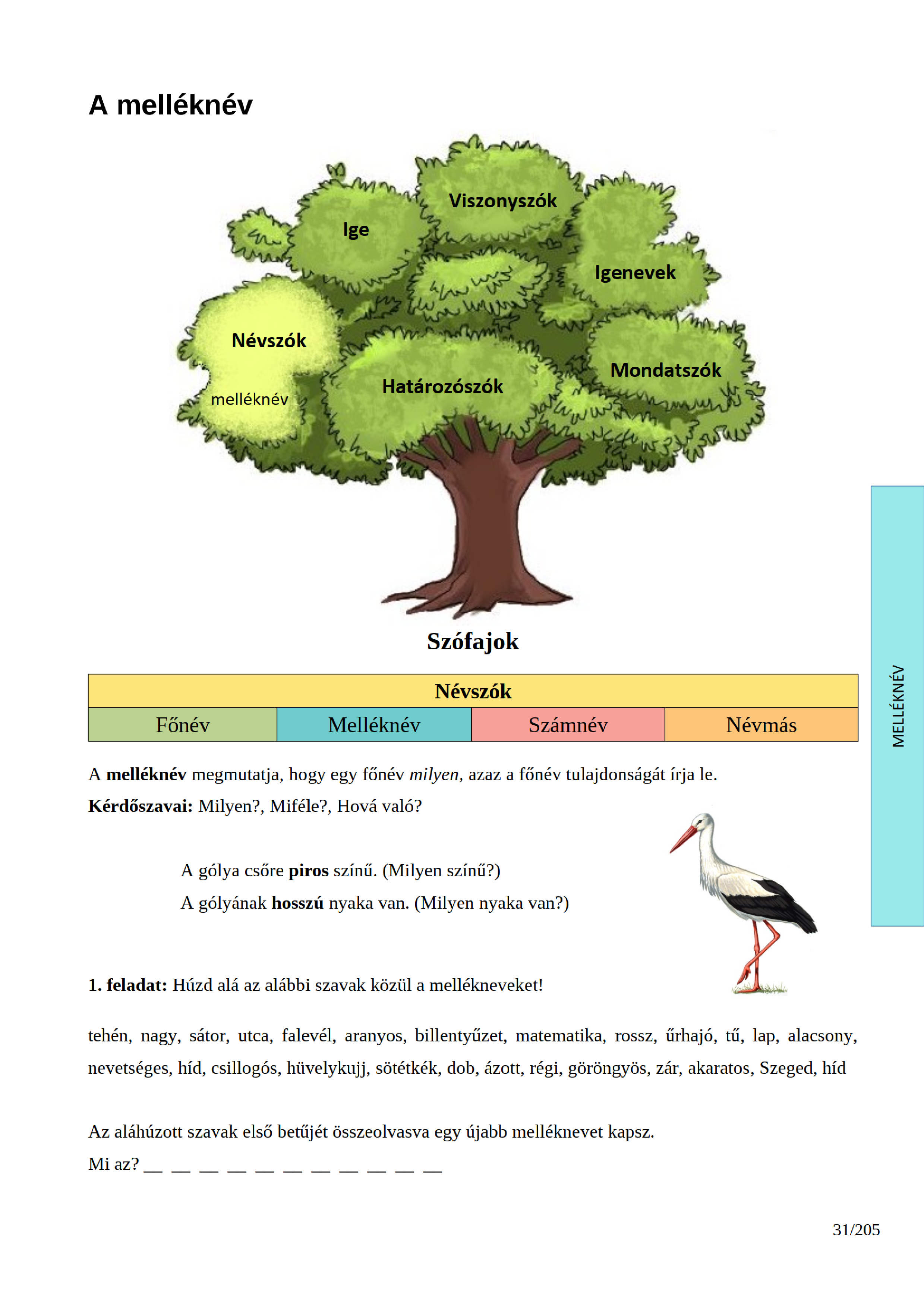 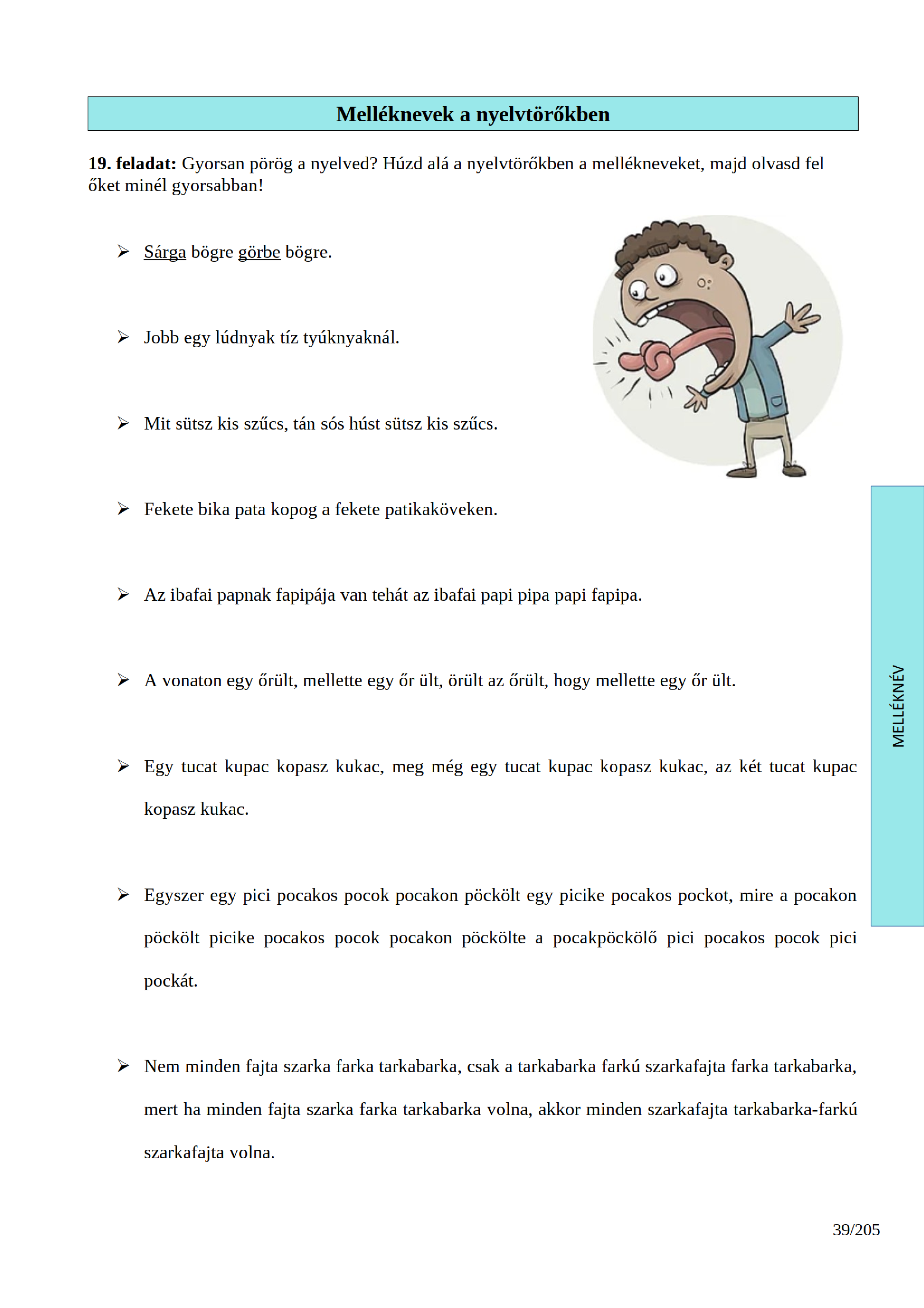 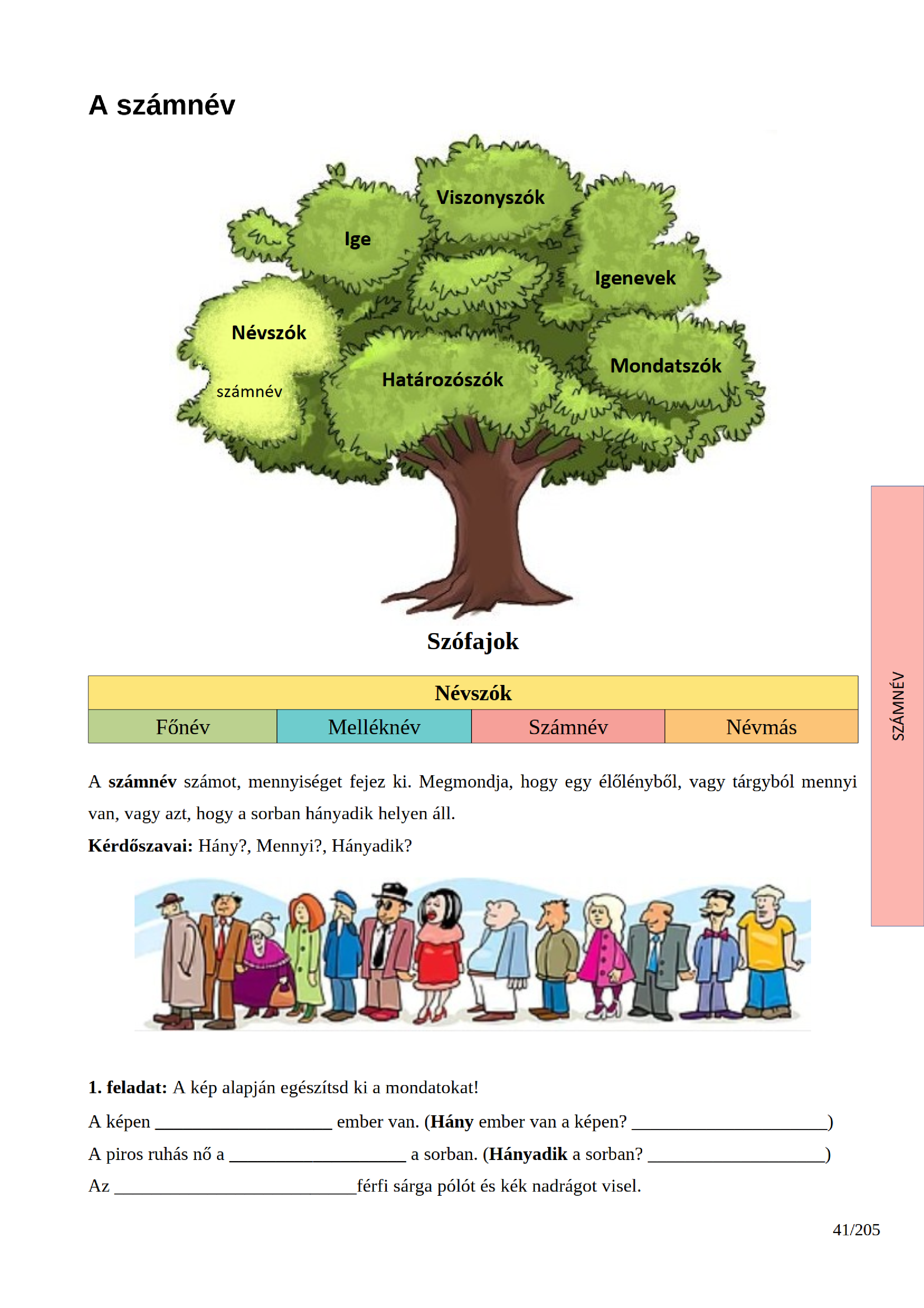 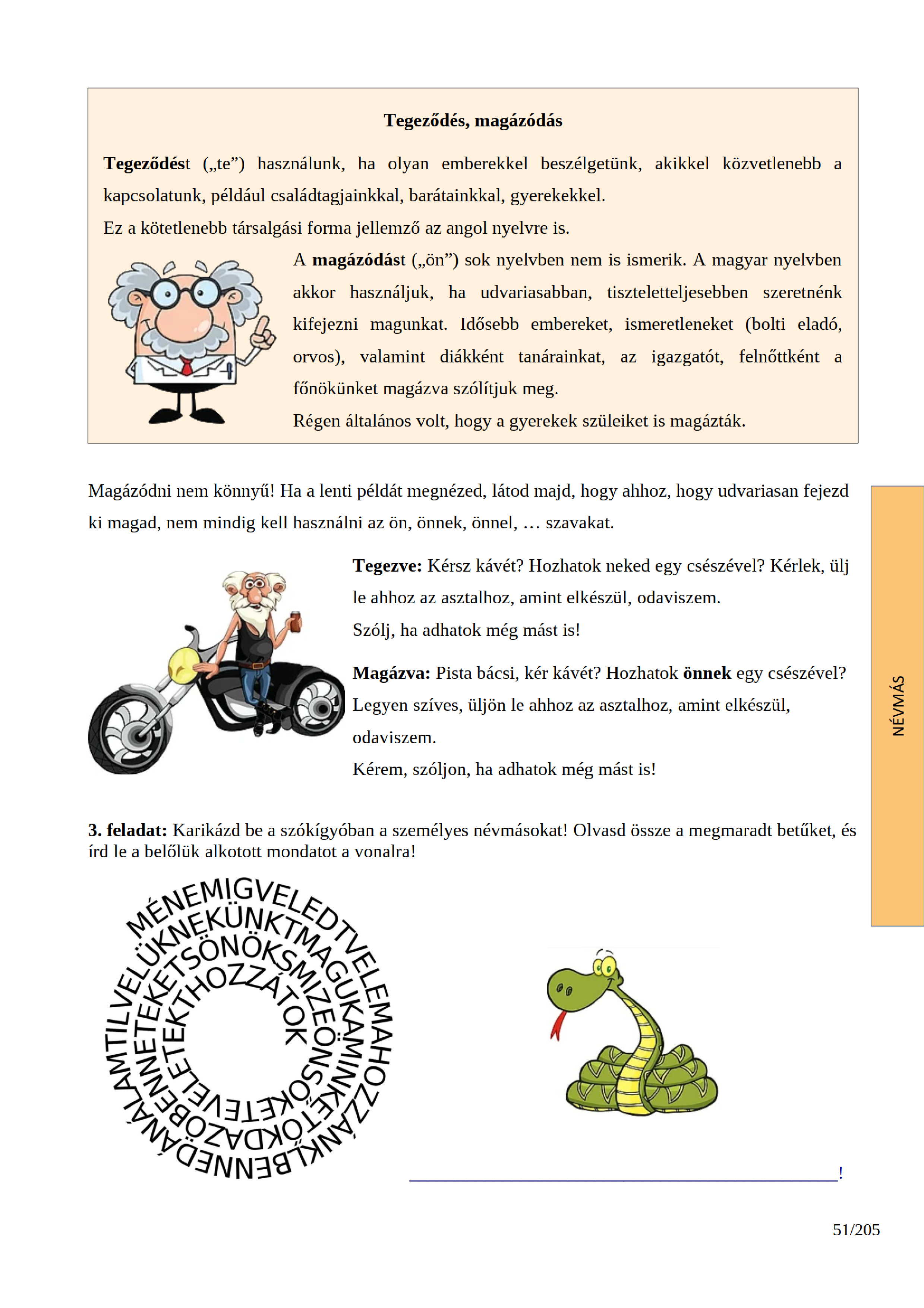 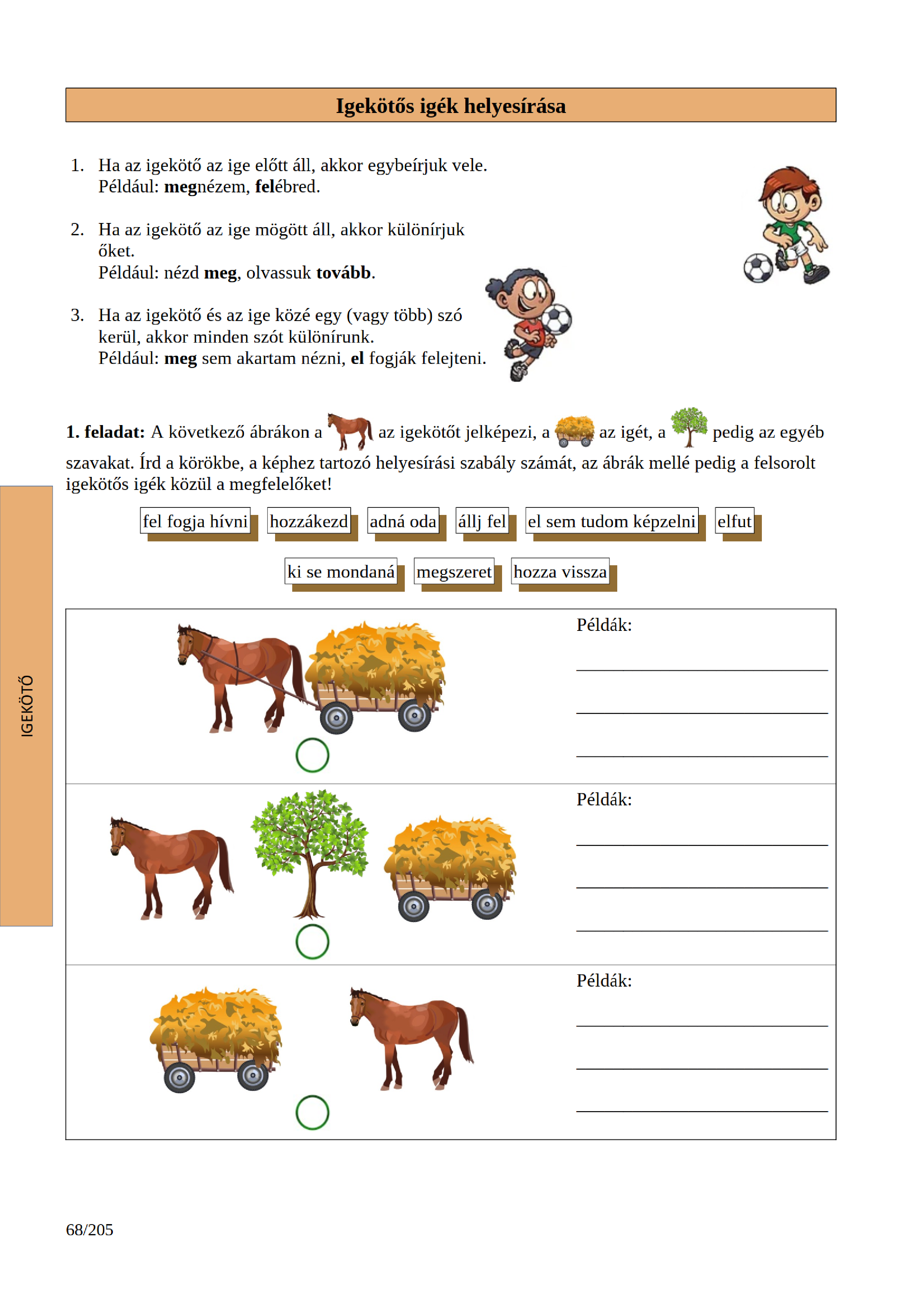 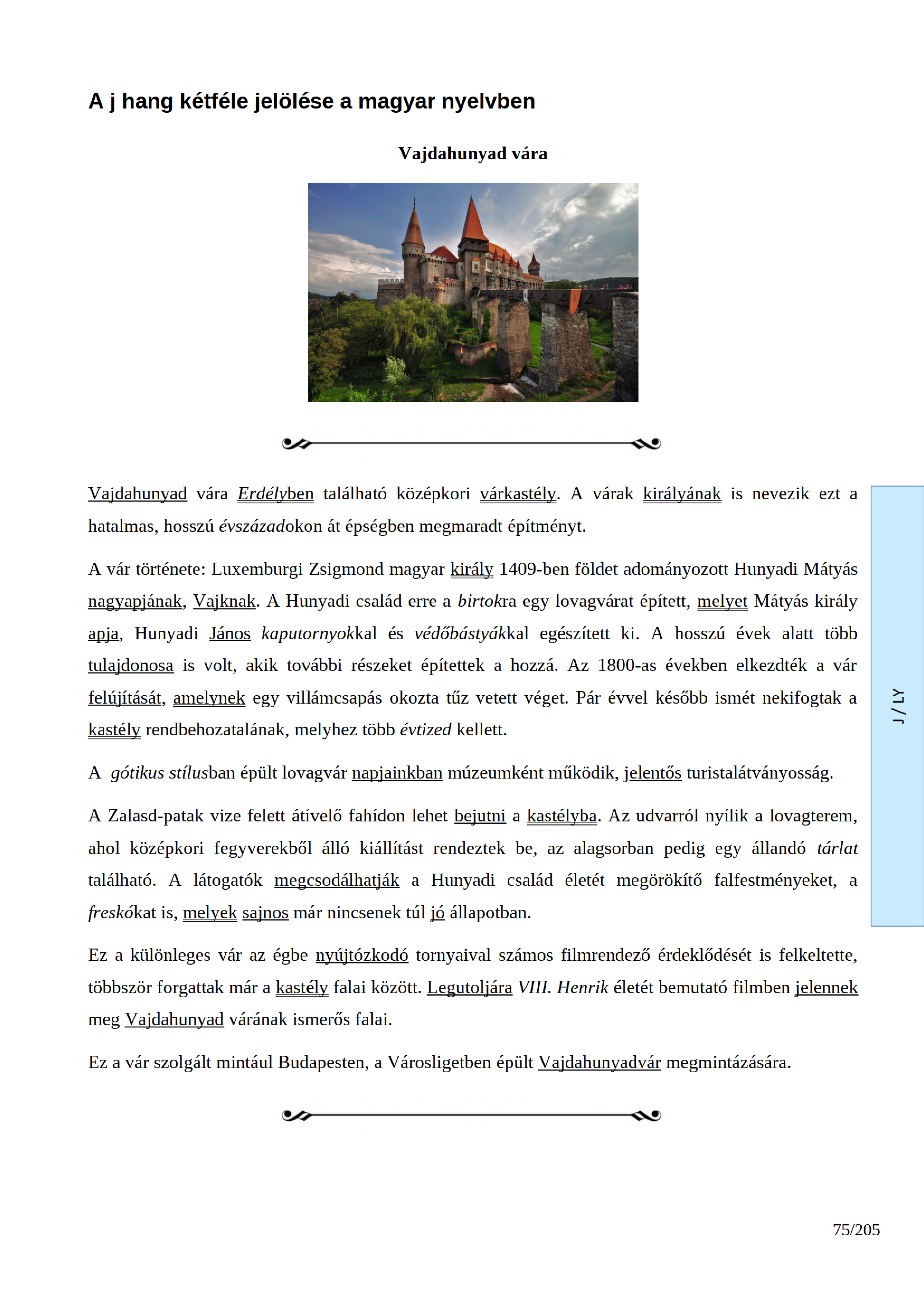 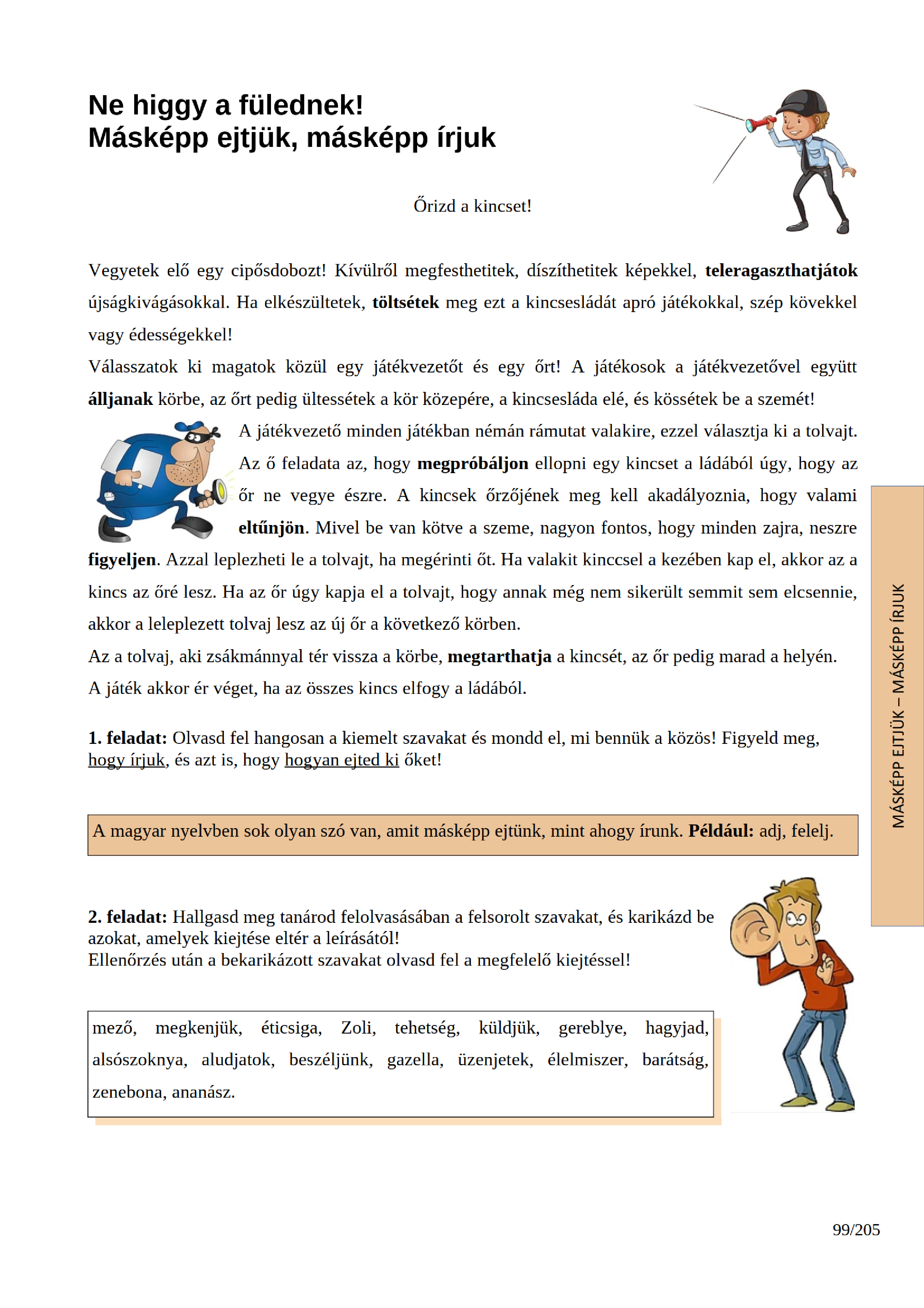 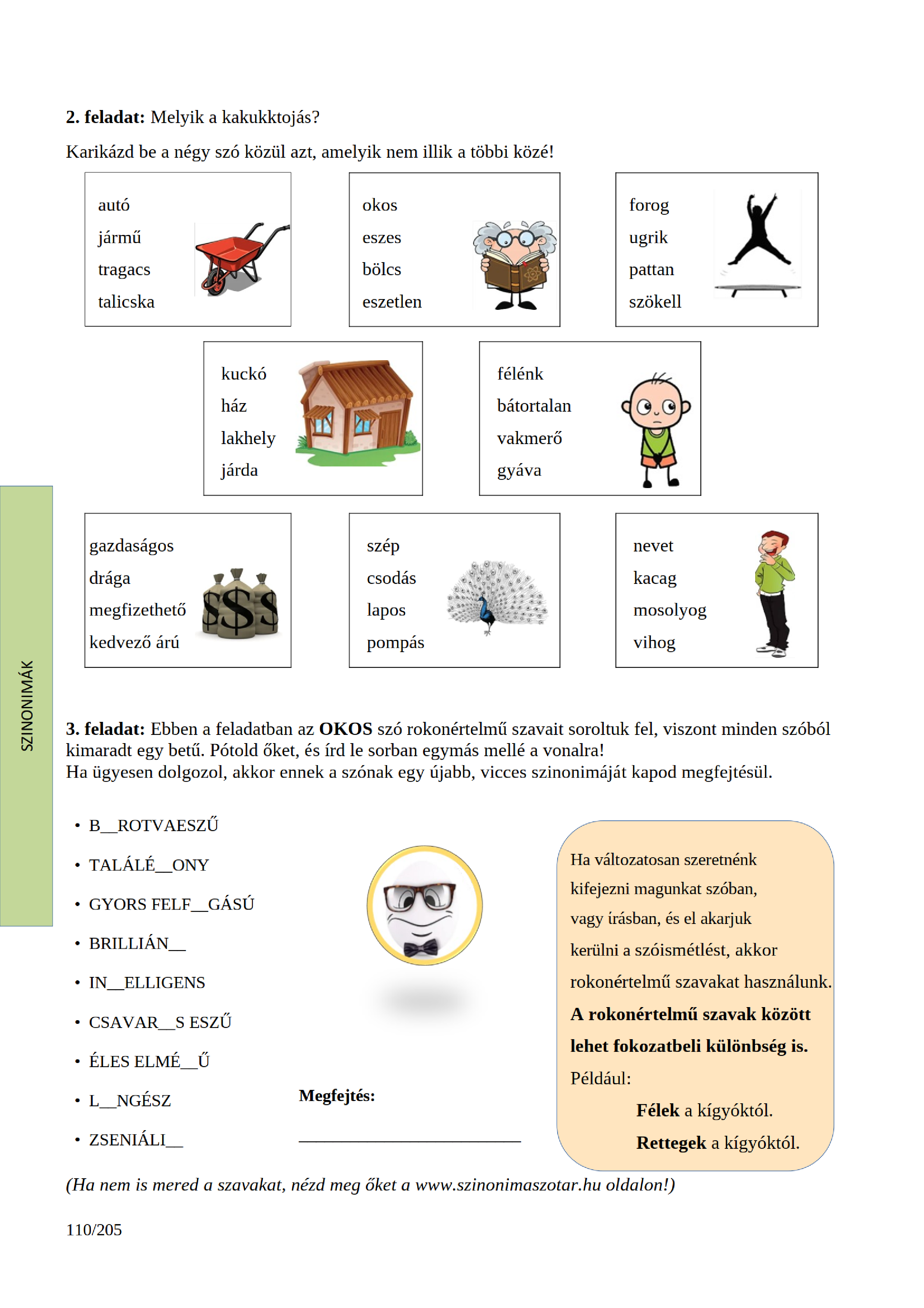 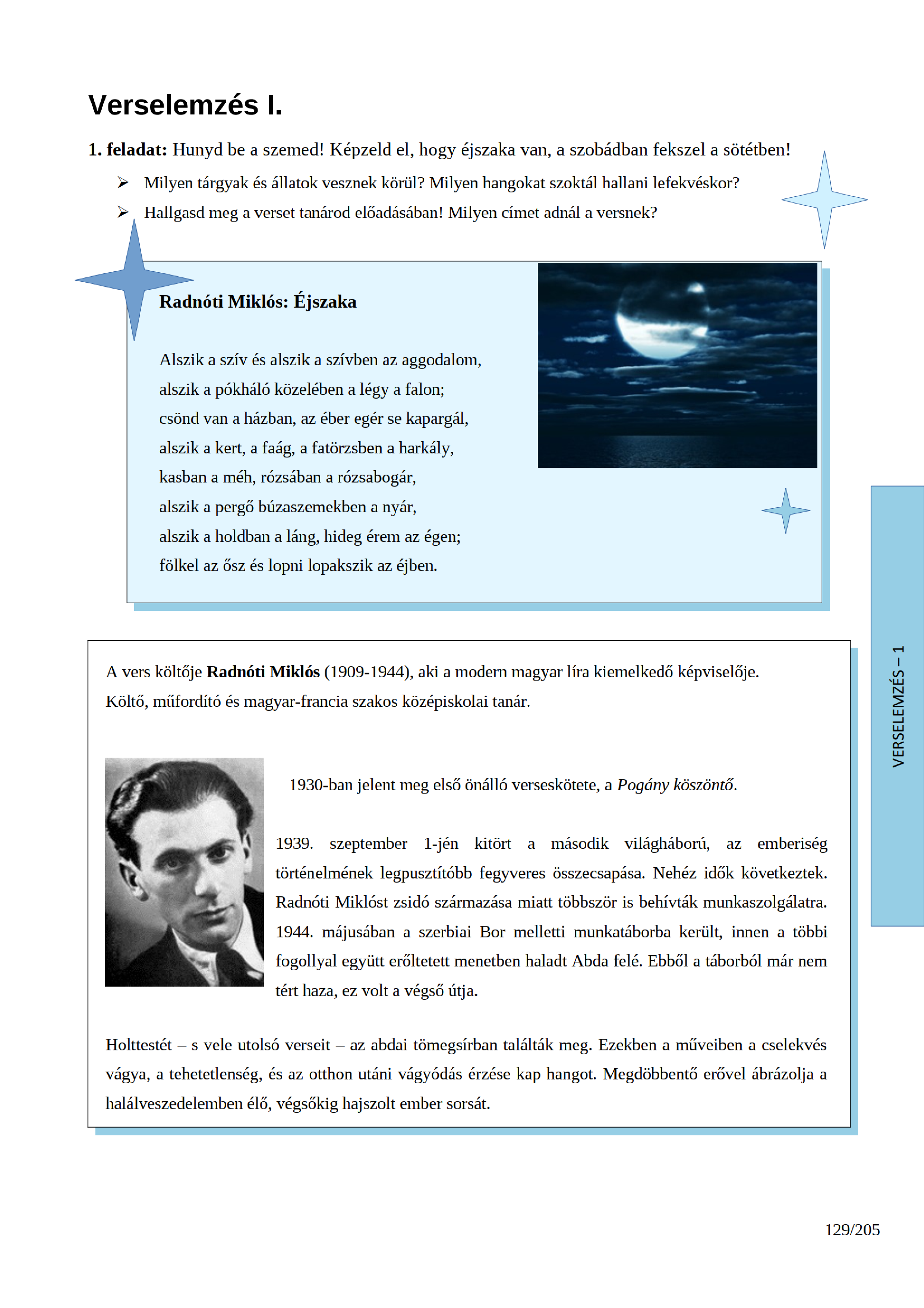 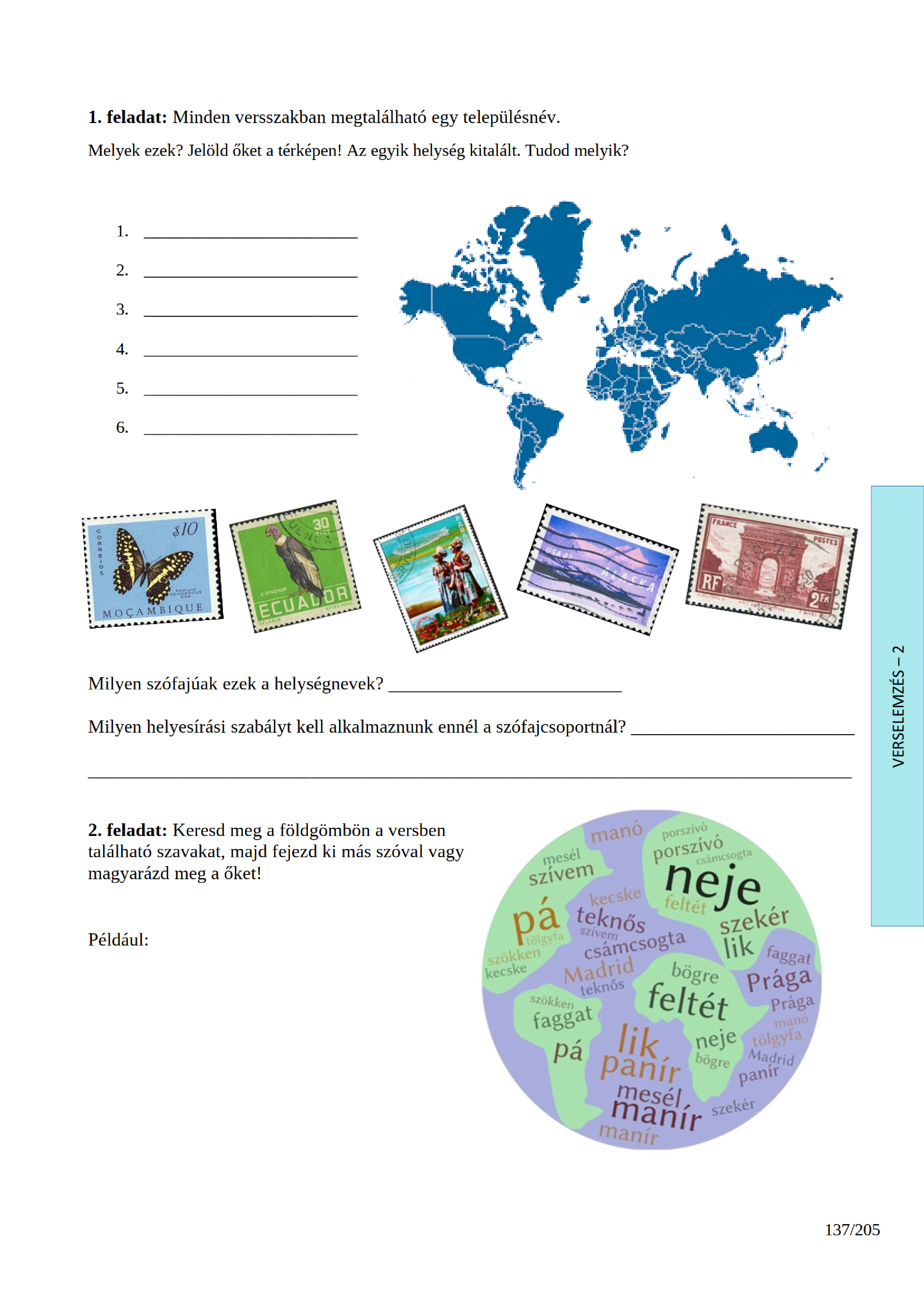 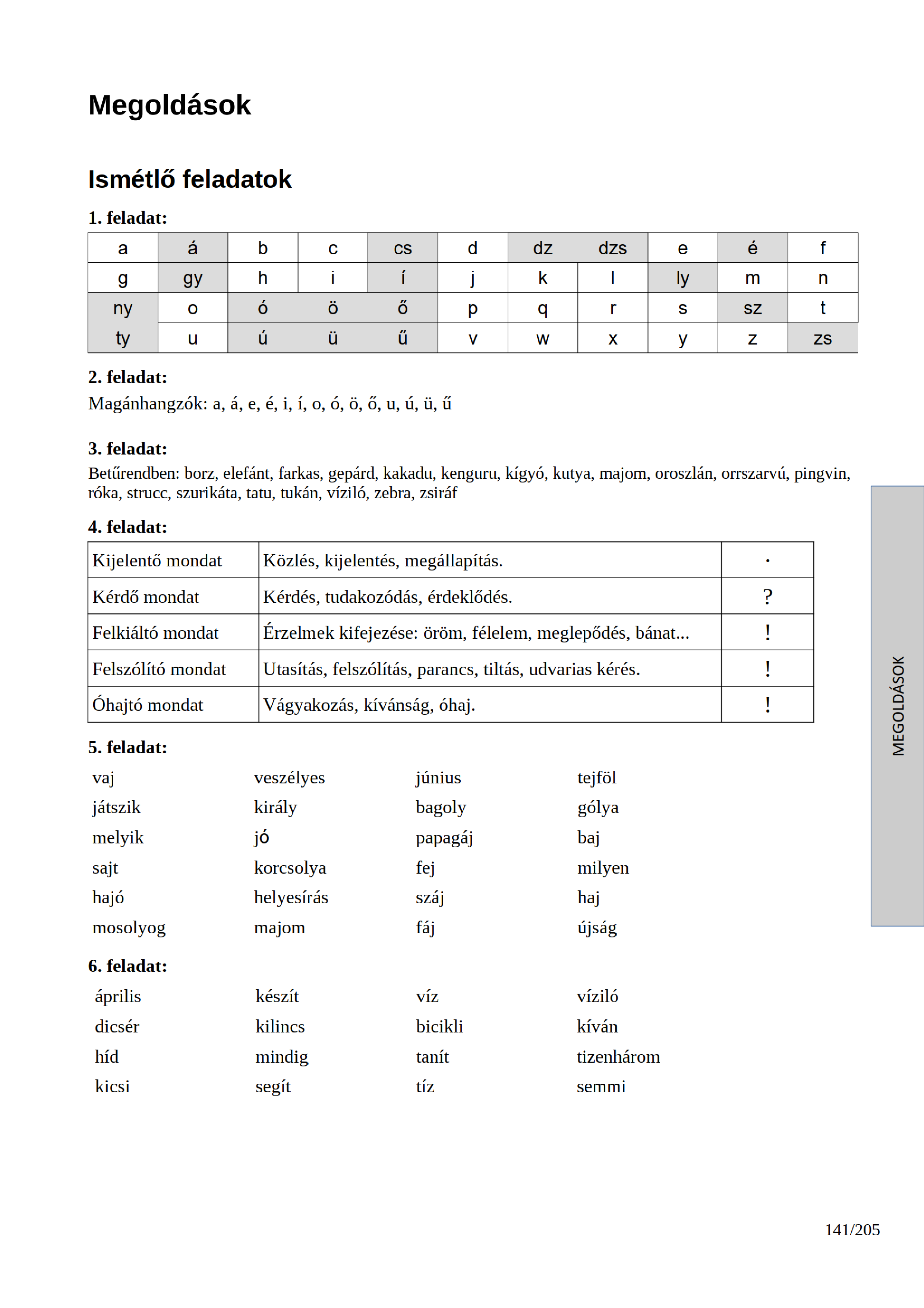 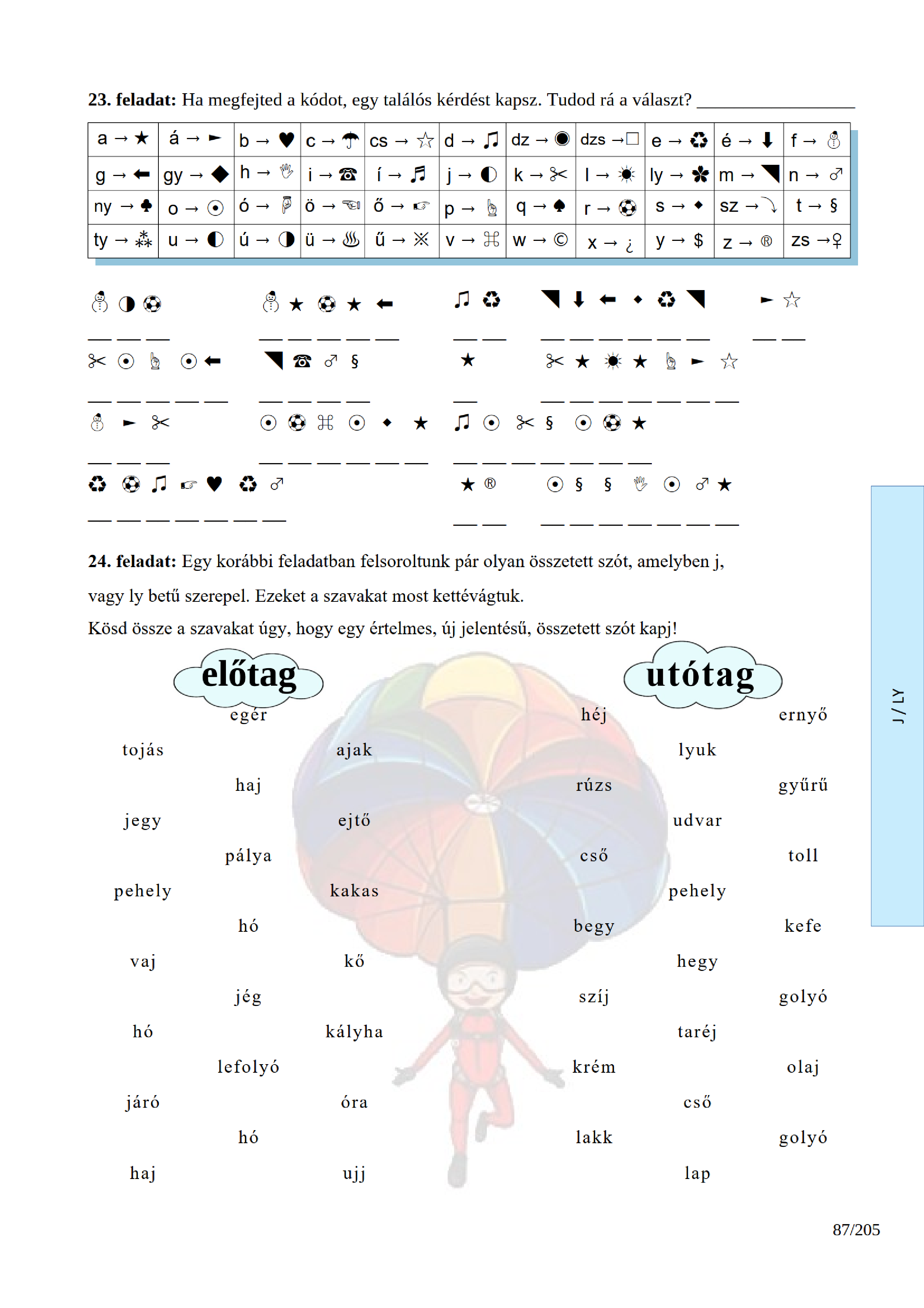 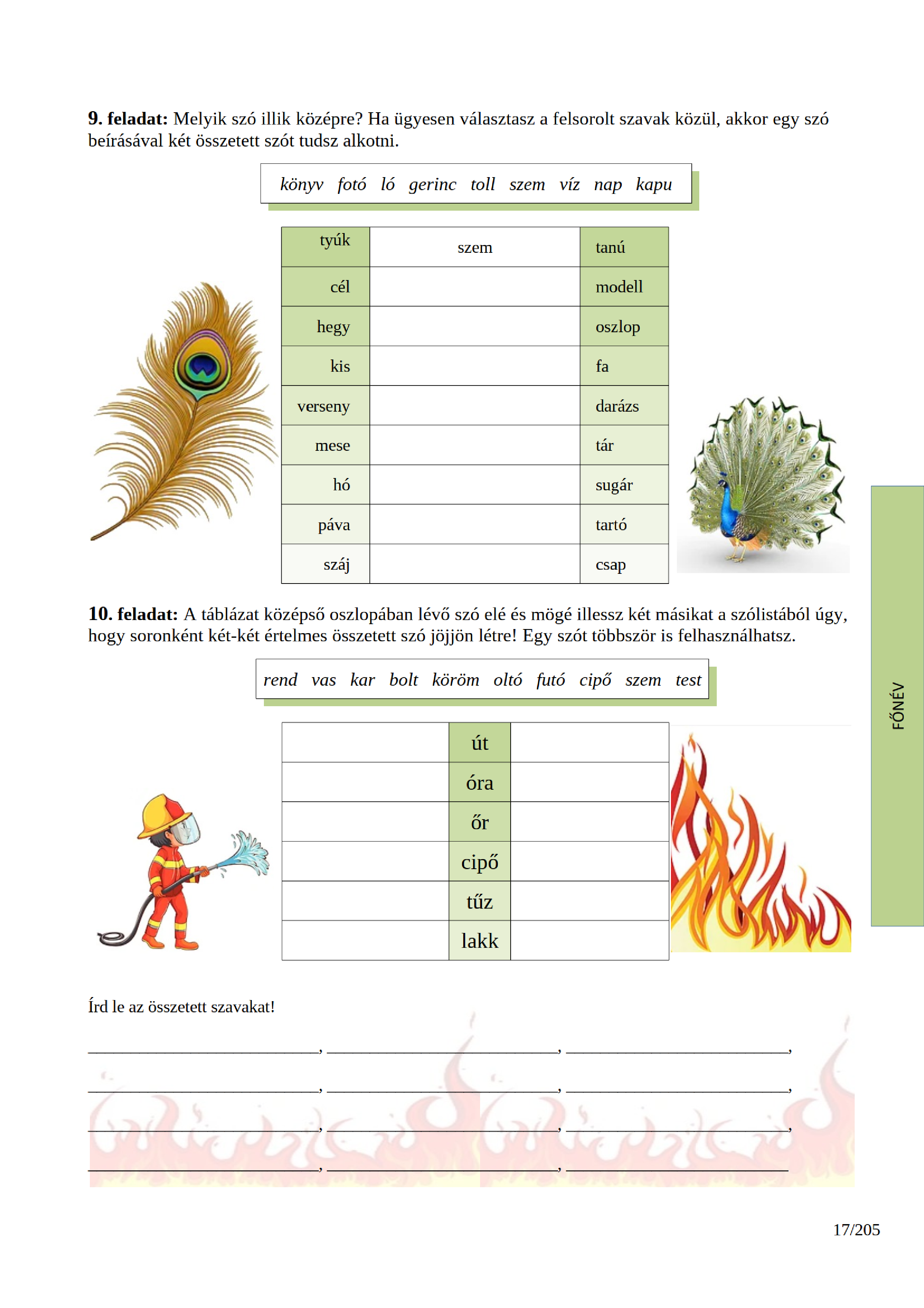 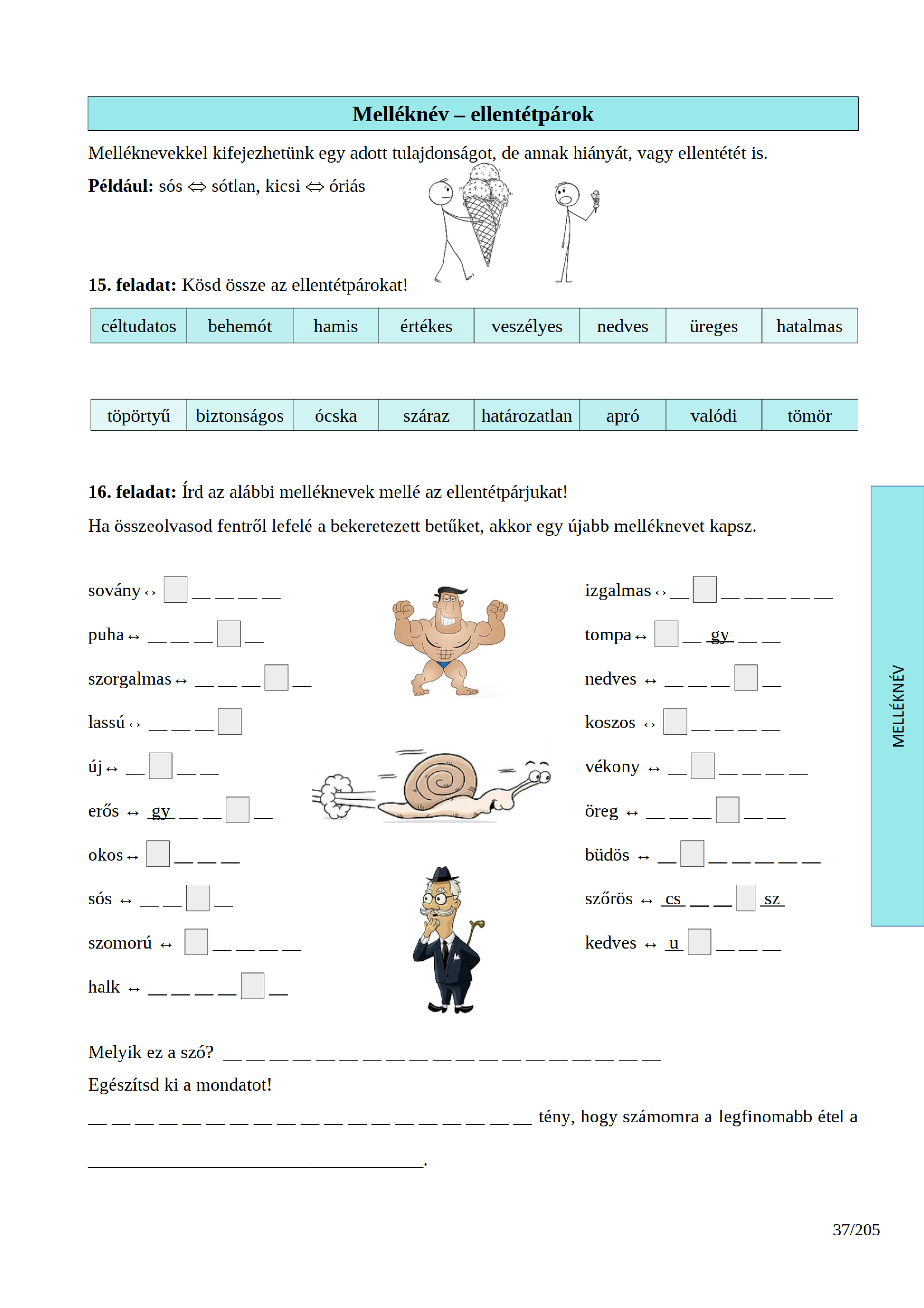 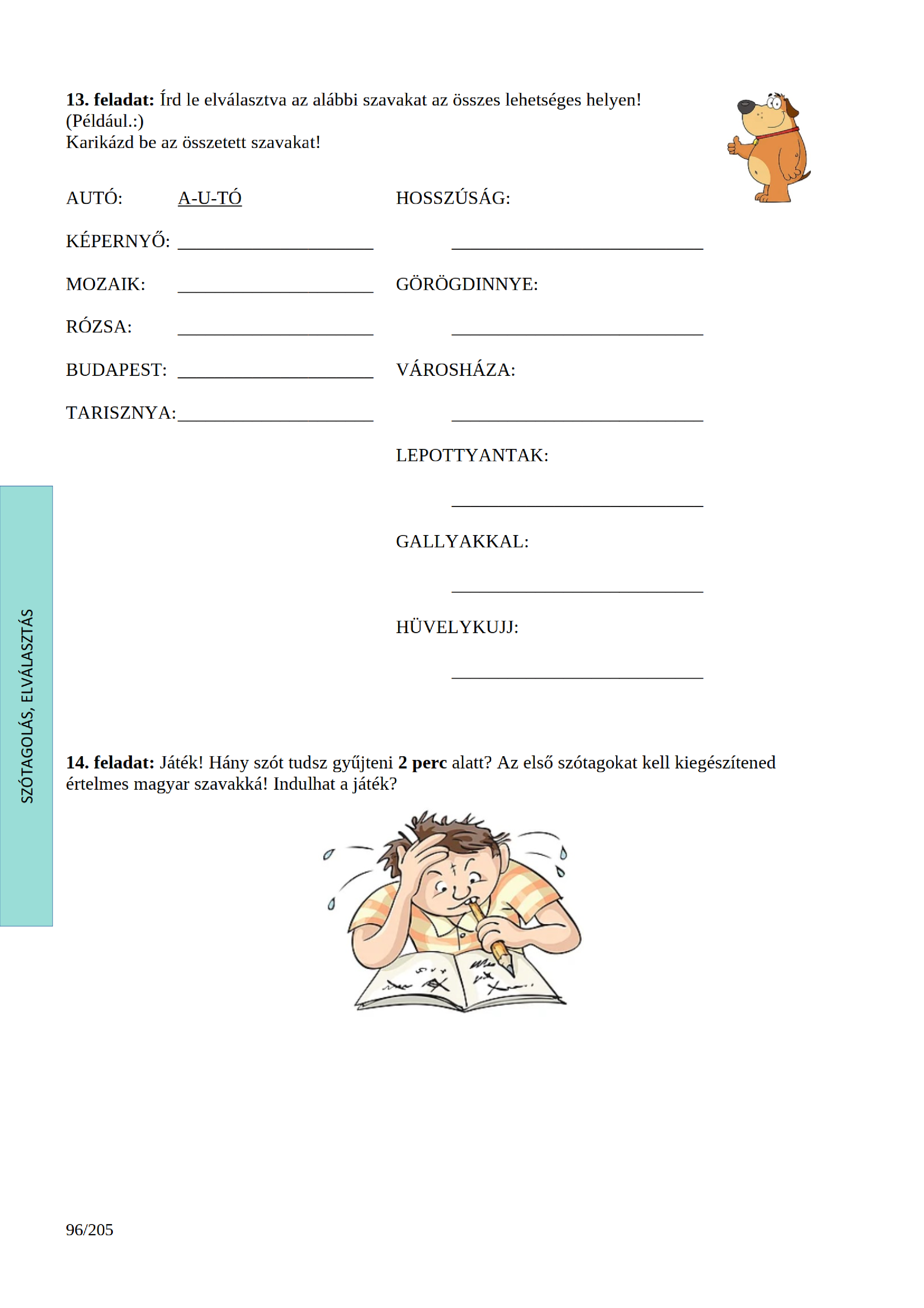 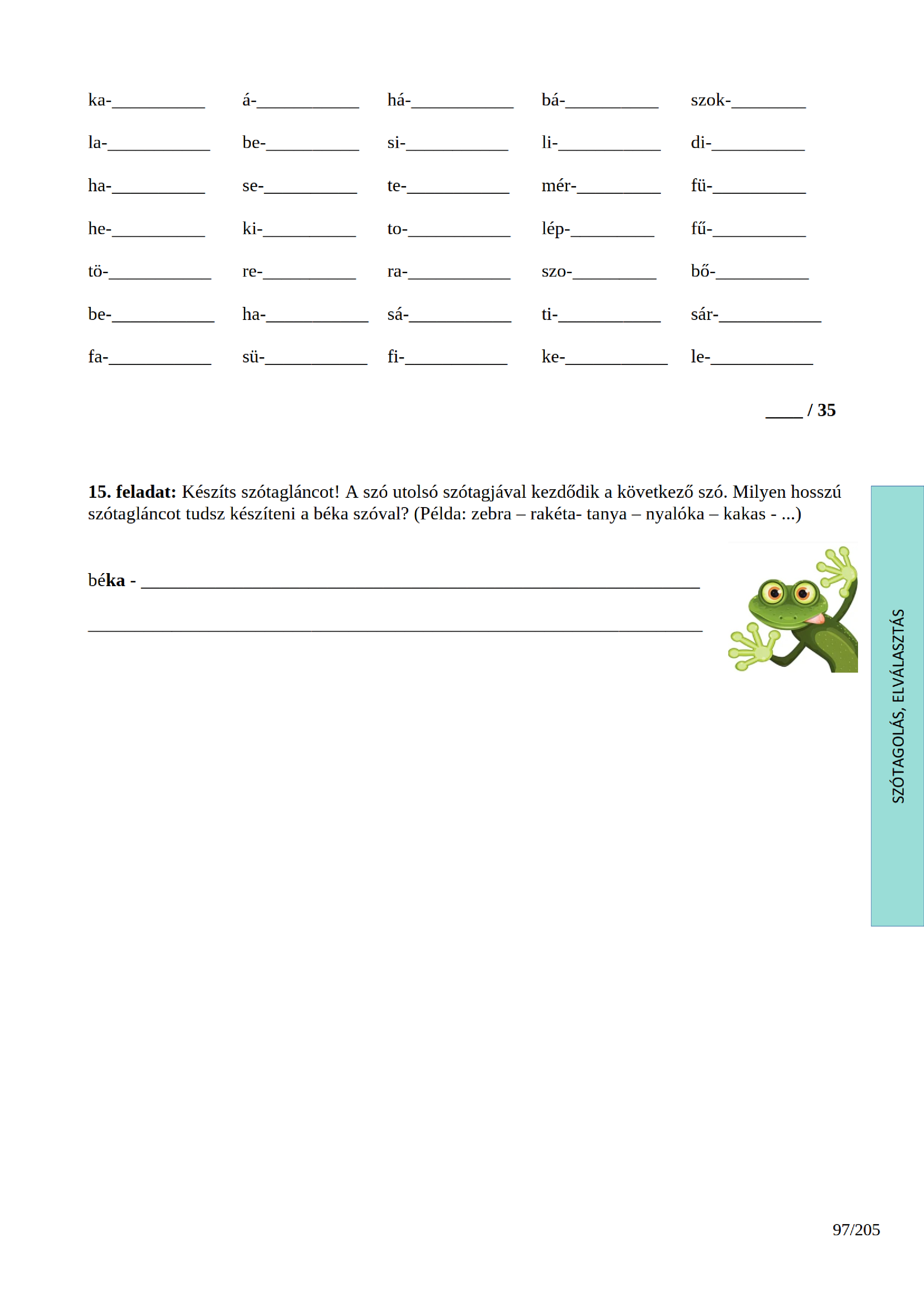 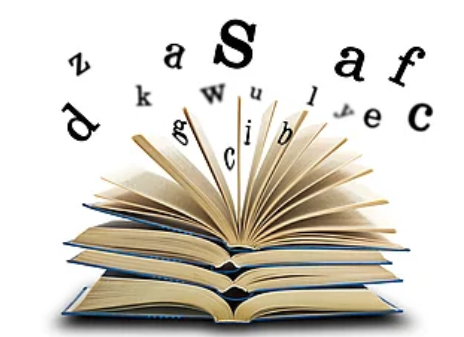 Köszönjük a figyelmeteket!